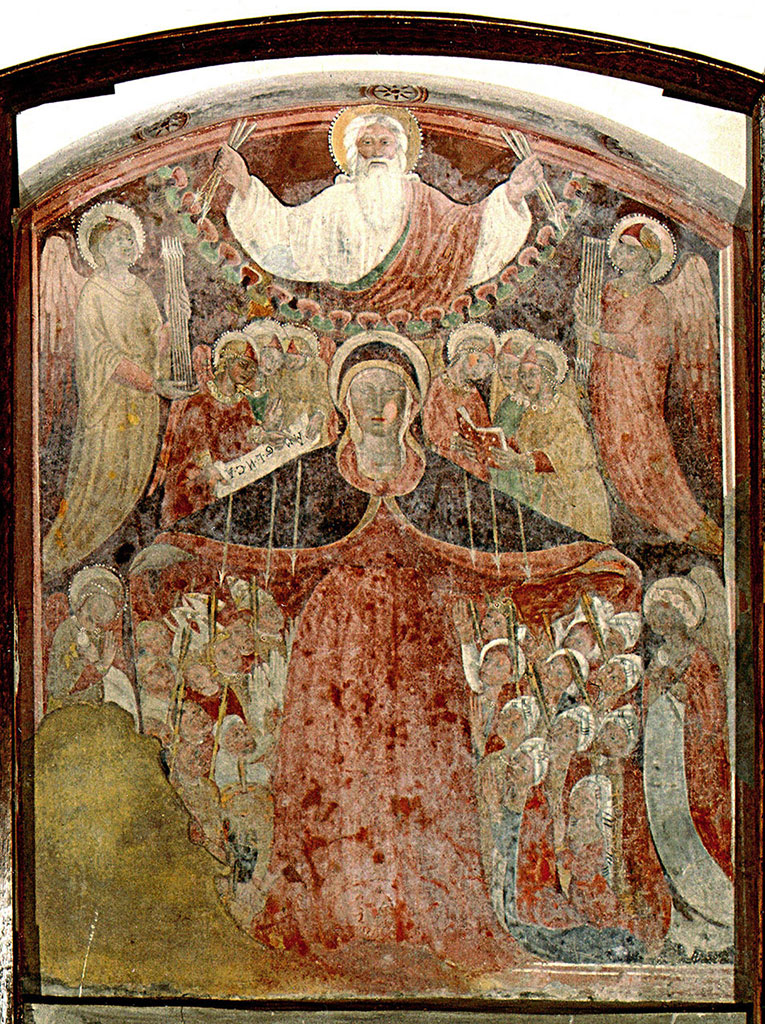 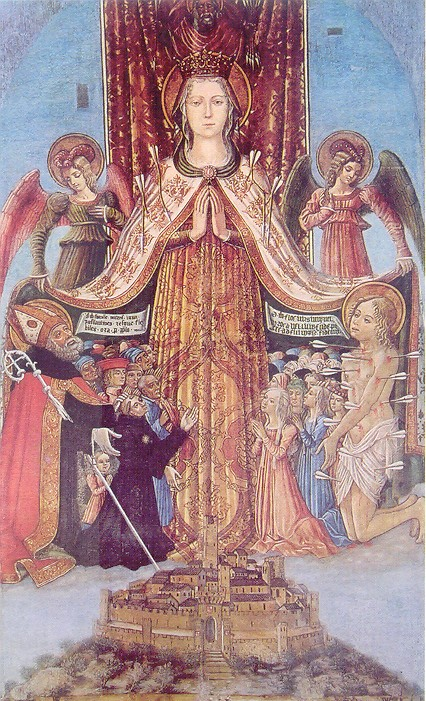 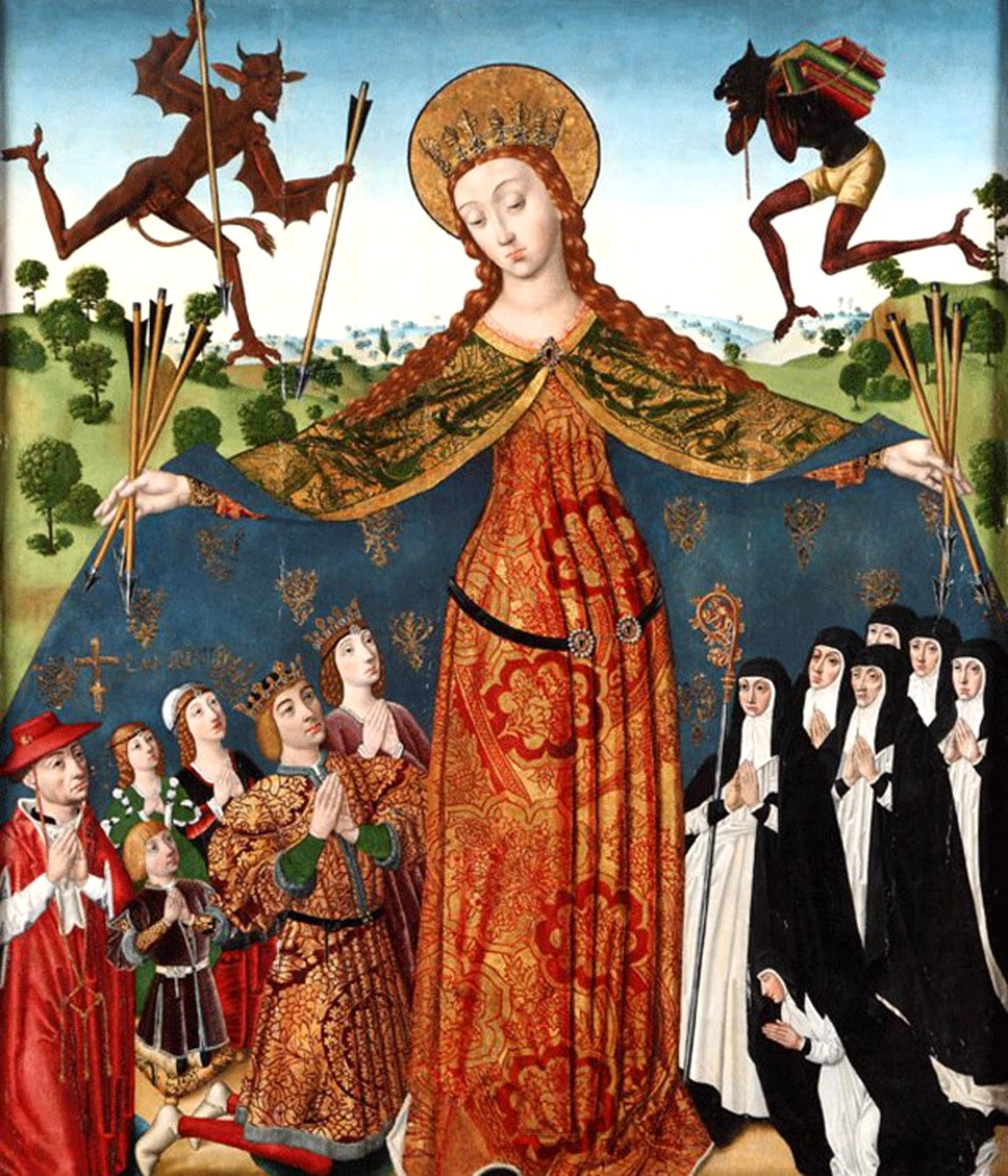 Il tempo privilegiato dell’esercizio della Misericordia
IL GIUDIZIO FINALE
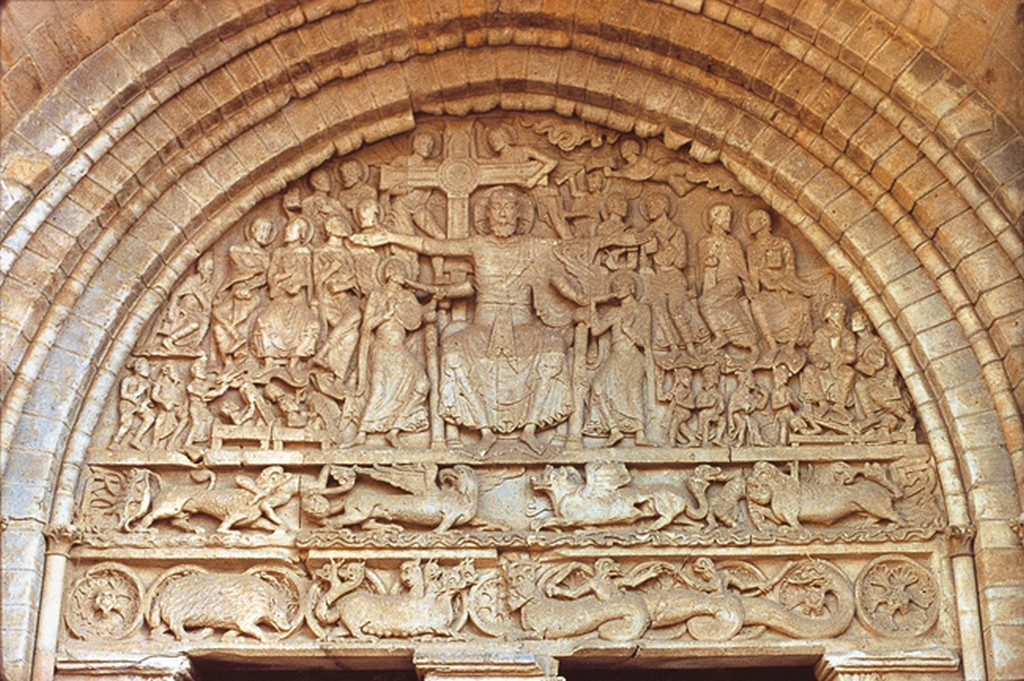 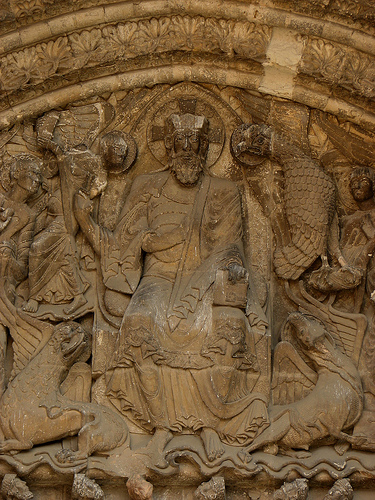 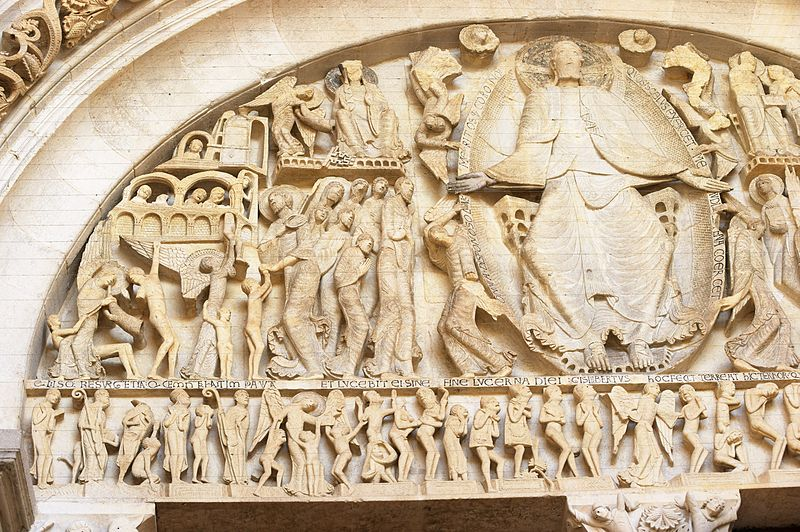 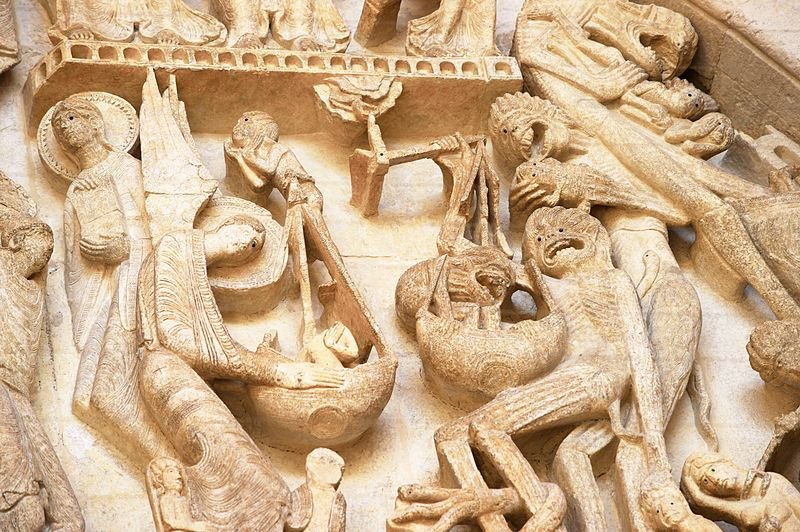